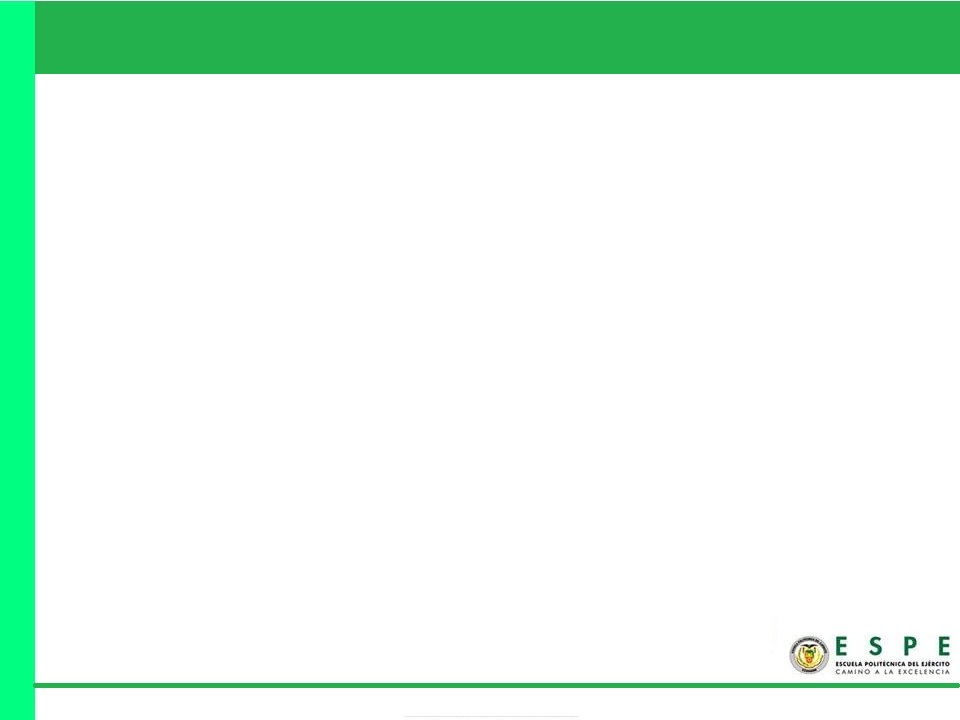 TÍTULO:
“IMPLEMENTACIÓN DEL BACKBONE WDM Y UN NODO DE ACCESO WIFI PARA LA EMPRESA REGIONALTEL CÍA. LTDA. DE LA CIUDAD DE CUENCA”

 MAESTRÍA EN GERENCIA DE REDES DE TELECOMUNICACIONES
 PROMOCIÓN II
	Autor:
 
Ing. Pedro Fabián Larrea Vivar
	Tutor:
Ing. Paúl Díaz 
Septiembre - 2012
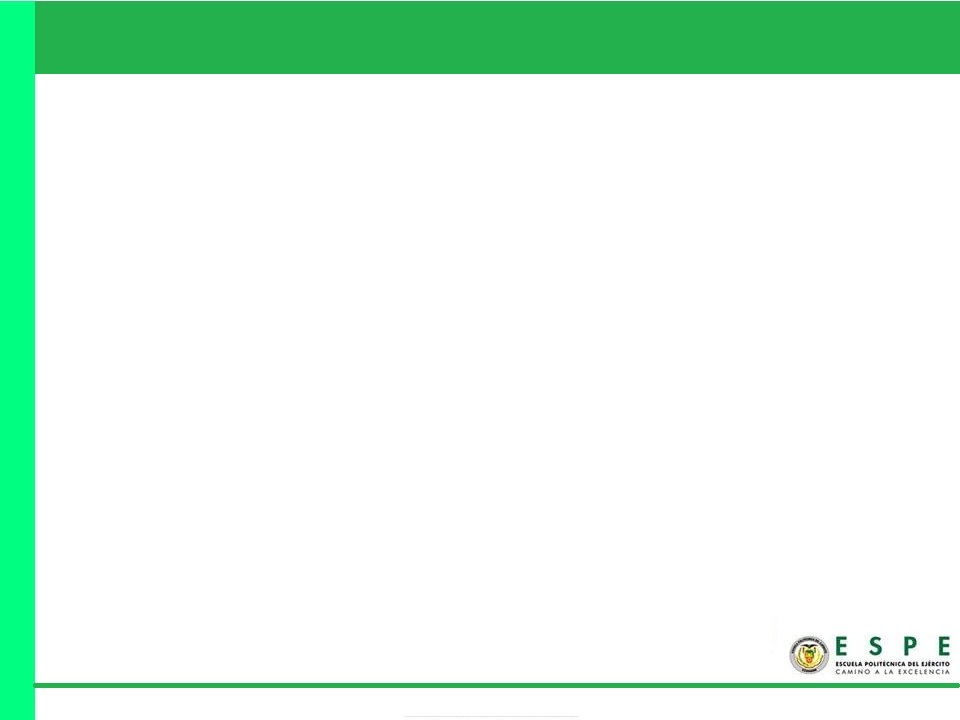 Capítulos
Capítulo I: Introducción
 
Capítulo II: Marco Teórico

Capítulo III: Análisis y Diseño

Capítulo IV: Desarrollo e implementación

Capítulo V: Conclusiones y Recomendaciones

Capítulo VI: Anexos
Capítulo I: Introducción
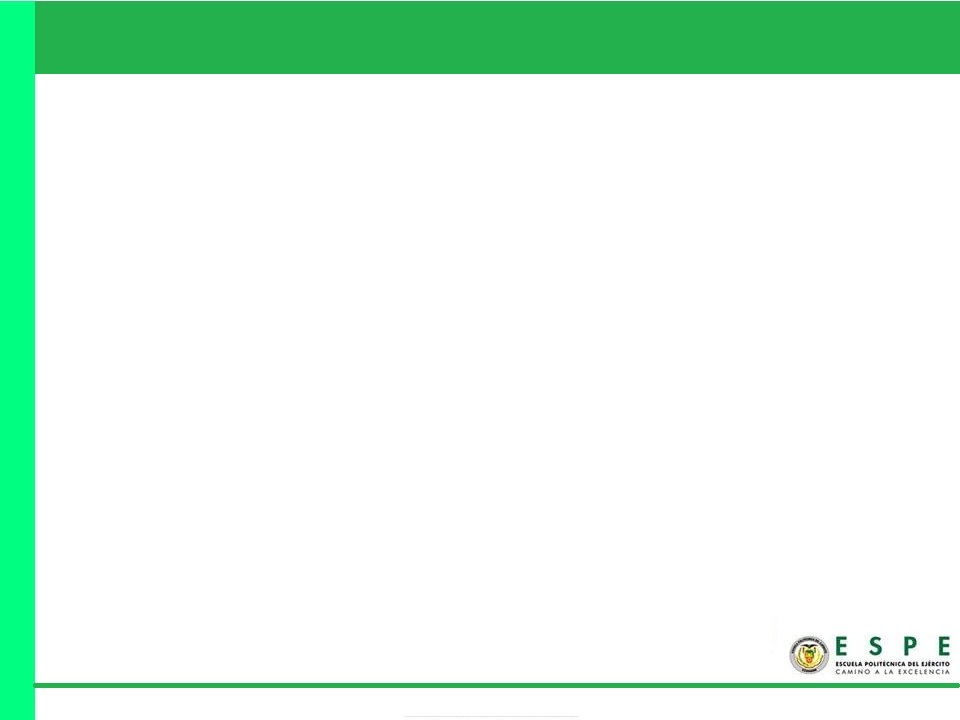 Capítulo I: Introducción
Objetivo General
Realizar el estudio de redes HFC e integración de IP sobre WDM (Optical Division Multiplexing), para la implementación del servicio de valor agregado con un alto rendimiento y a un bajo costo.

    Objetivos Específicos
Realizar el estudio de la situación actual de la red HFC de la empresa Regionatel Cia. Ltda.
Realizar el análisis y diseño de la red IP sobre la red SDH utilizando WDM.
Implementación de un prototipo del sistema IP sobre WDM.
Evaluación del desempeño de la red IP sobre WDM.
Pedro Larrea Vivar                                                                      Tesis Maestría                                                                                           4/22
Capítulo II: Marco Teórico
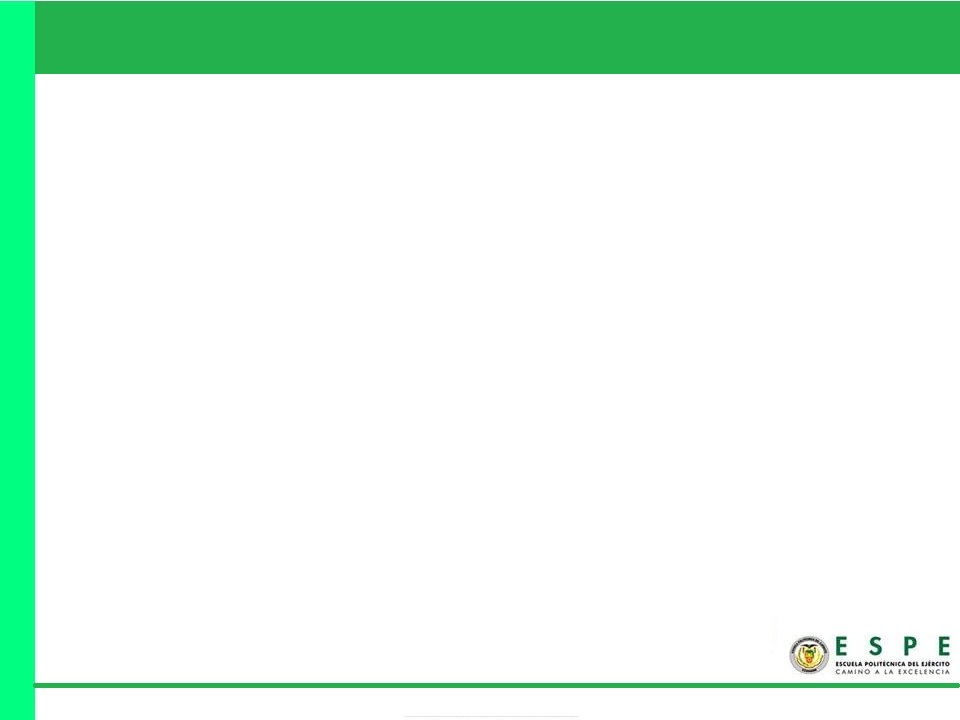 Capítulo II: Redes HFC
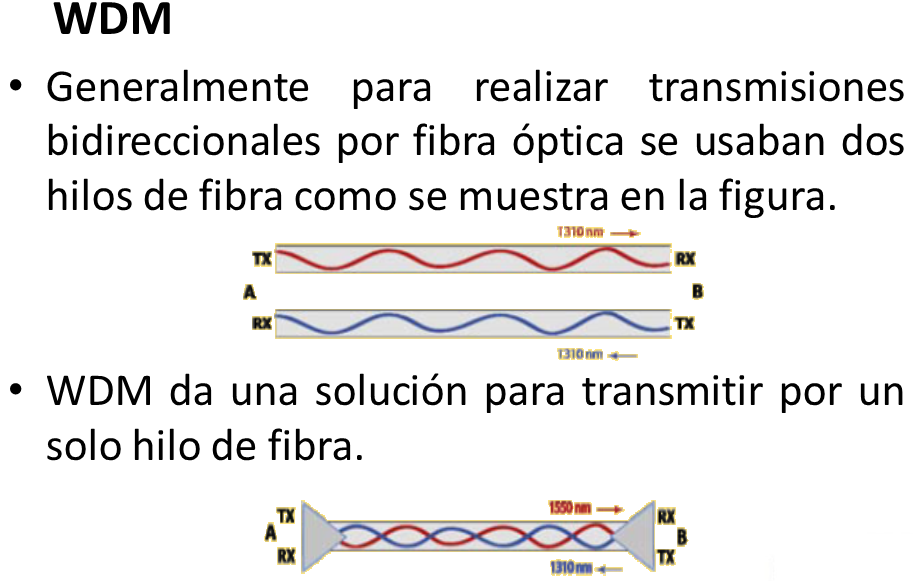 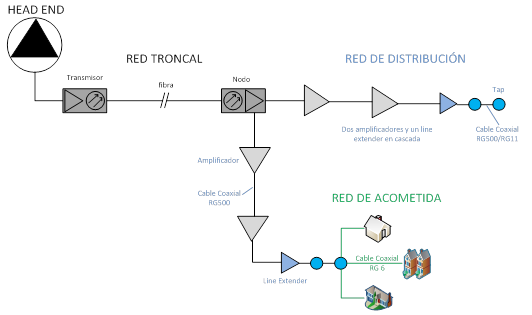 Pedro Larrea Vivar                                                                      Tesis Maestría                                                                                           6/22
[Speaker Notes: La red HFC (Hybrid Fiber-Coaxial) es la arquitectura más usada y flexible para brindar video, voz datos y servicios interactivos, la cual se divide en las siguientes partes:

Cabecera (Head End)
Red Troncal
Red de Distribución
Red de Acometida
WDM

Las tecnología actual involucra o hace converger en una red varios protocolos, de los cuales se pondrá énfasis en la Multiplexación por división en longitud de onda (Wavelength Division Multiplexing, WDM) y DWDM (Dense WDM).

“Se basan en el transporte de varios flujos de información, cada uno codificado de una única fibra.  De esta manera se logra incrementar de manera considerable la capacidad de las redes de fibra óptica”]
Capítulo III: Análisis y Diseño
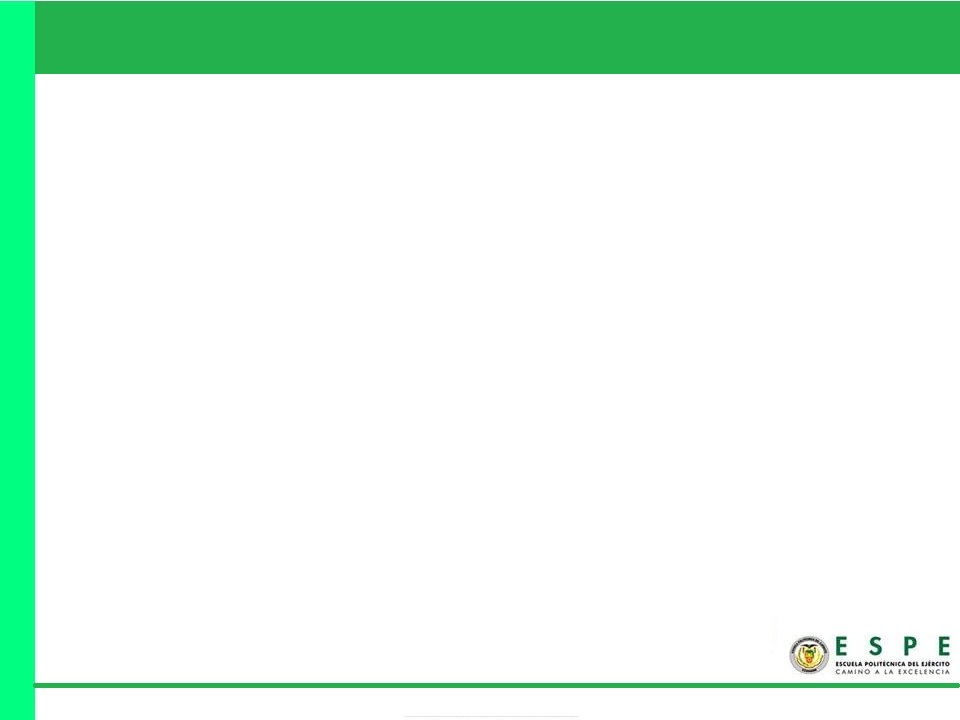 Capítulo III:  Estructura de la red HFC de Regionaltel
La red HFC instalada por la Empresa Regionatel contiene los cuatro segmentos de red principales que forman una red HFC.  En este capítulo se analizará los siguientes segmentos de red:

Cabecera (Head End)
Red Troncal
Red de Distribución
Red de Acometida
Pedro Larrea Vivar                                                                      Tesis Maestría                                                                                            8/22
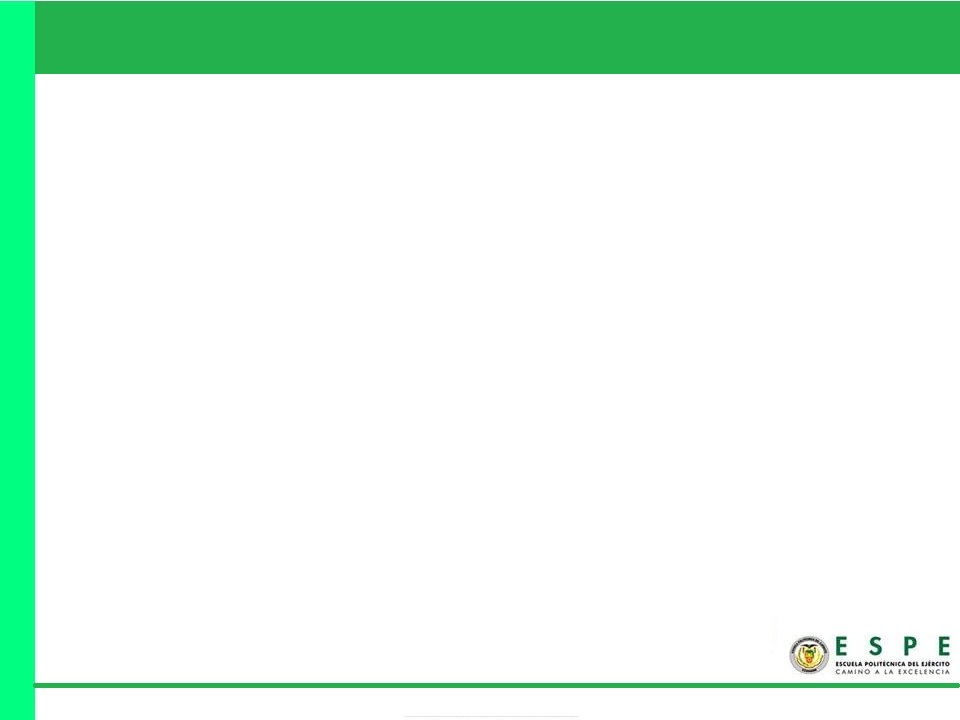 Capítulo III: Cabecera (Head End)
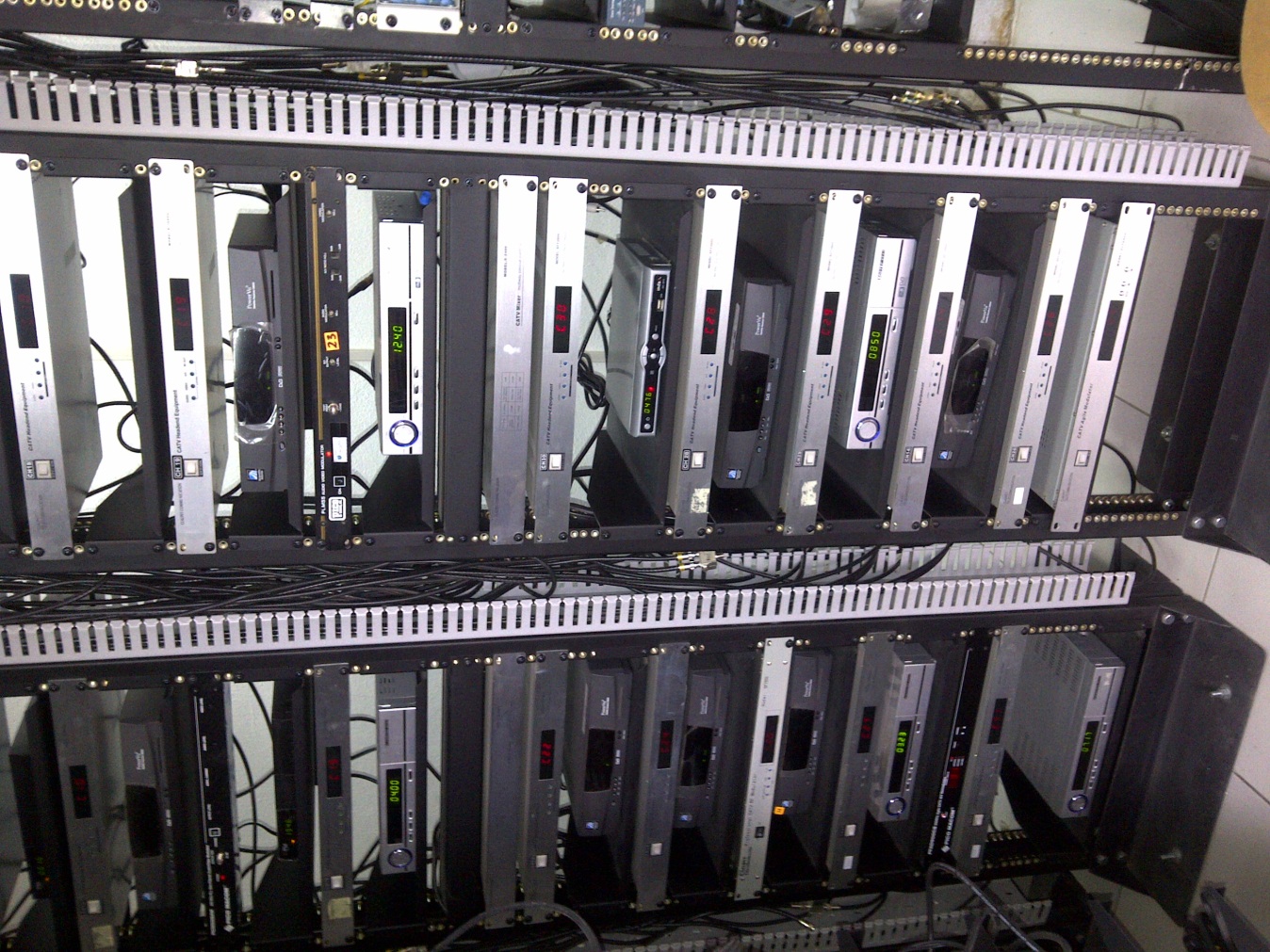 Pedro Larrea Vivar                                                                      Tesis Maestría                                                                                            9/22
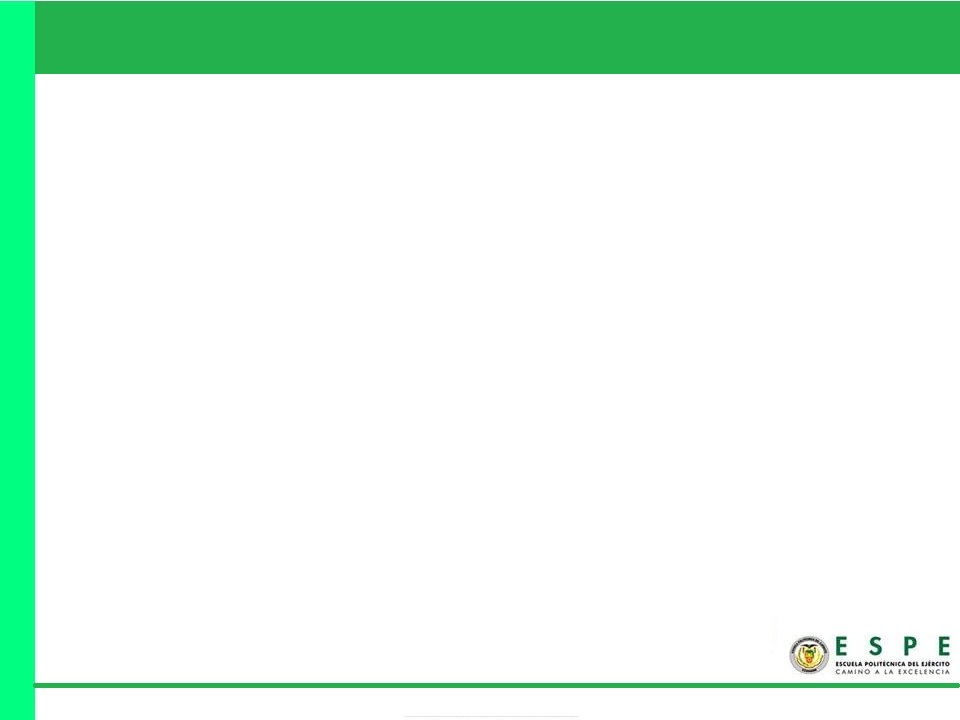 Capítulo III: Red Troncal
Pedro Larrea Vivar                                                                      Tesis Maestría                                                                                           10/22
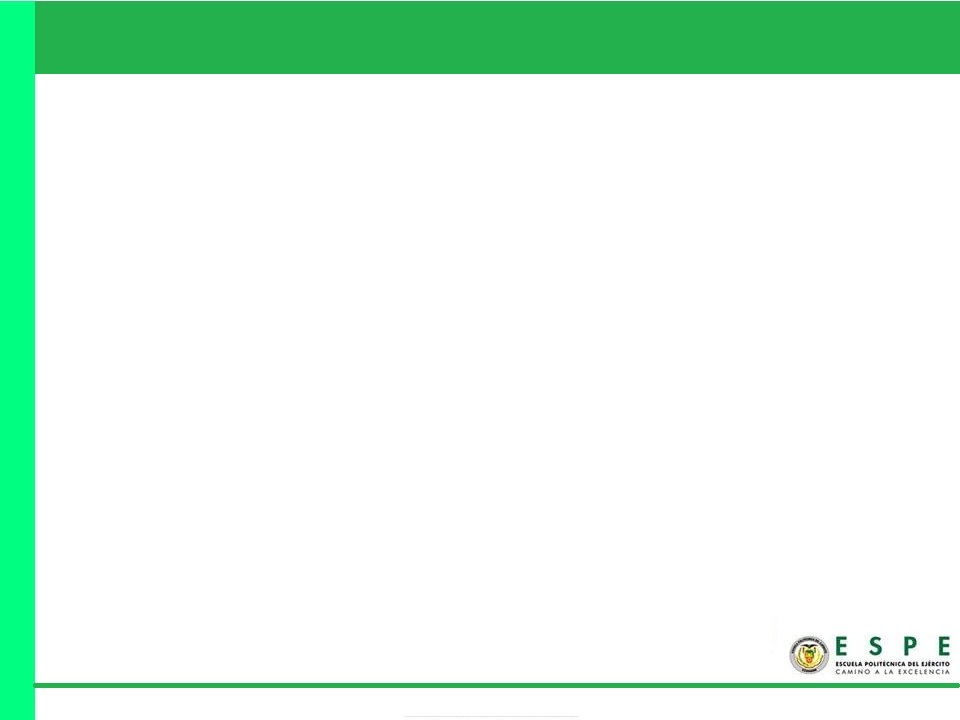 Capítulo III: Red de Distribución
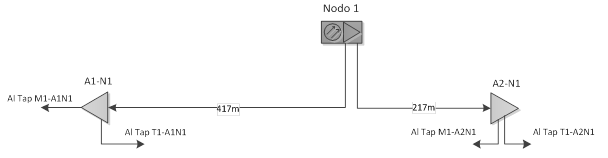 Pedro Larrea Vivar                                                                      Tesis Maestría                                                                                           11/22
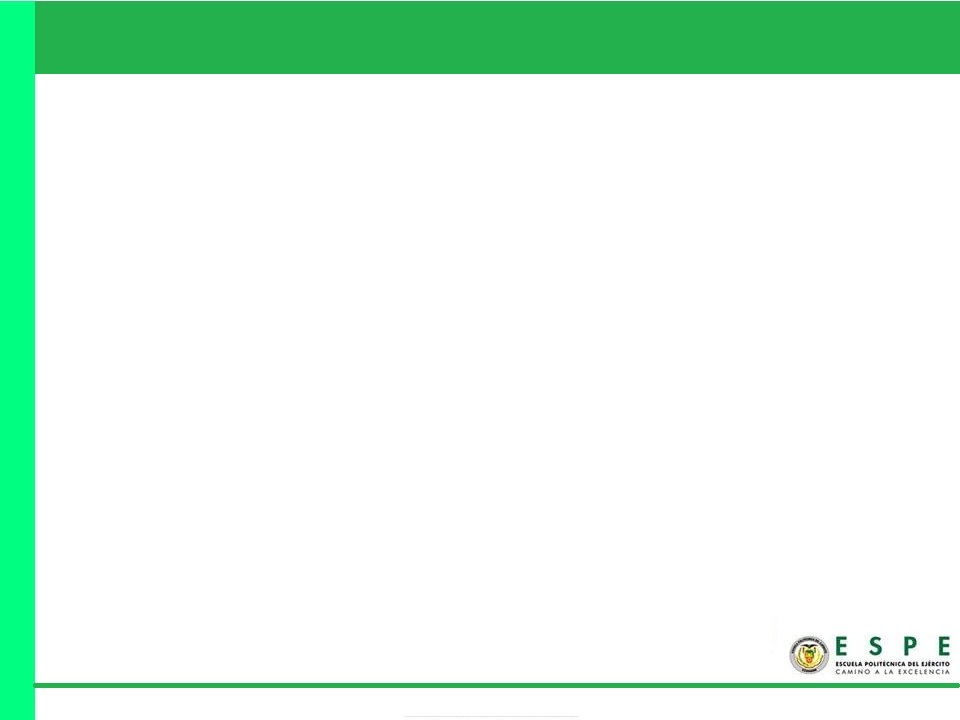 Capítulo III: Red de acometida
Pedro Larrea Vivar                                                                      Tesis Maestría                                                                                           12/22
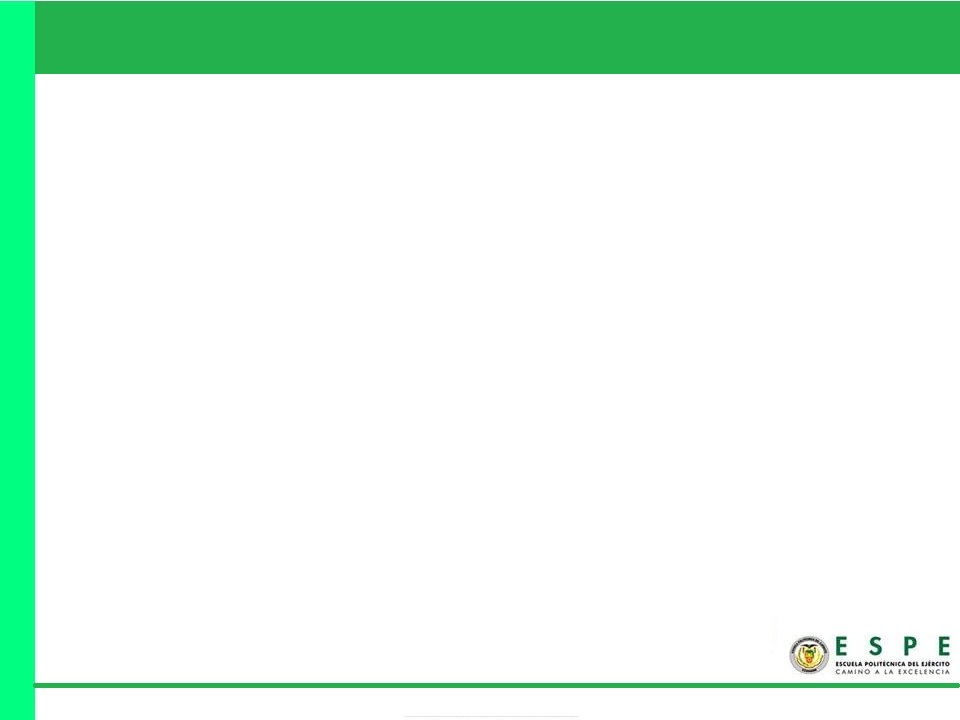 Capítulo III: ANÁLISIS Y VALORACIÓN DE LA RED ACTUAL
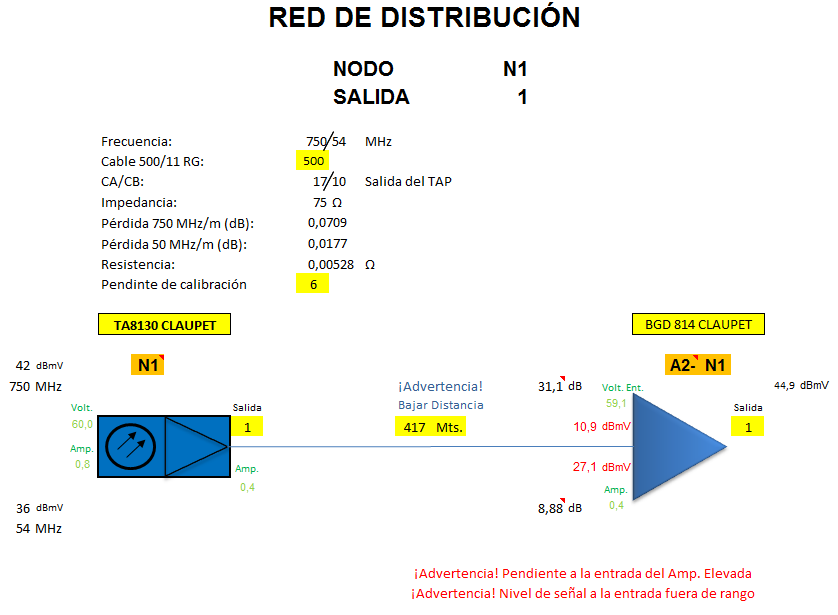 Pedro Larrea Vivar                                                                      Tesis Maestría                                                                                           13/22
[Speaker Notes: Análisis de la Red HFC

El nivel de entrada del amplificador A1-N1 a 750 Mhz es muy bajo , puesto que el amplificador BGD 814 tiene un rango de ganancia de 20 a 34 dB en condiciones ideales, por lo que, un nivel aceptable a la entrada de este amplificador debería ser de 15 a 24 dBmV. 

La pendiente al ingreso del amplificador es muy elevada, es decir el nivel de la señal de entrada a 750 Mhz es muy bajo respecto al nivel de entrada a 54Mhz, lo que provoca a la salida un pendiente pequeña, la cual no compensará las pérdidas en el cable, por lo que en este caso se recomienda acercar el amplificador A1-N1 al nodo N1.]
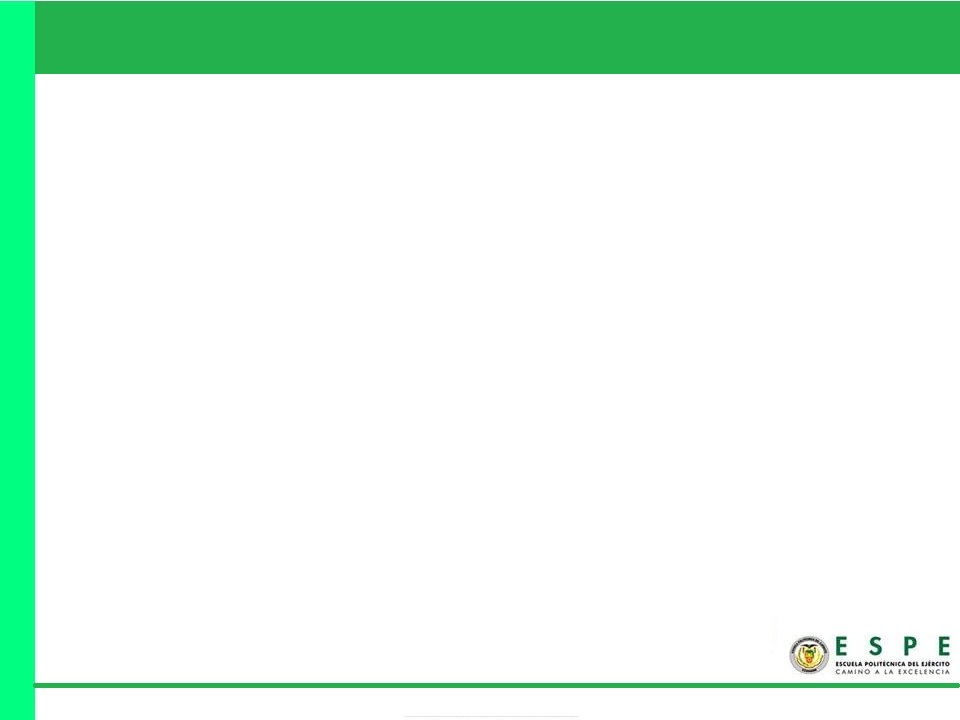 Capítulo III: Estimación de la Demanda
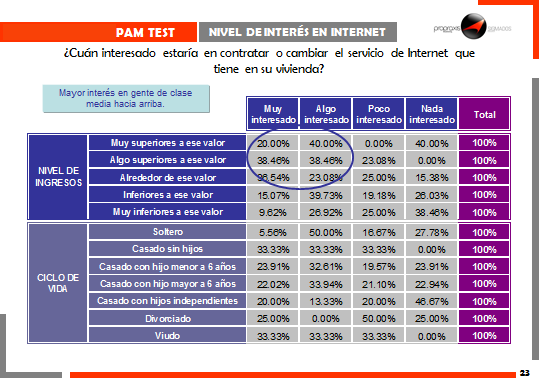 Pedro Larrea Vivar                                                                      Tesis Maestría                                                                                           14/22
[Speaker Notes: Diseño Red WiFi

La red de acceso está diseñada en base a la tecnología WiFi la cual nos permite tener velocidades acorde a la demanda actual de los usuarios en Cuenca.  Por la cobertura que los nodos WiFi no será necesario implementar en todos los nodos ópticos de la red HFC actual.

 Se necesitan 4 nodos los cuales deben estar colocados estratégicamente de acuerdo a un diseño de la red de acceso.]
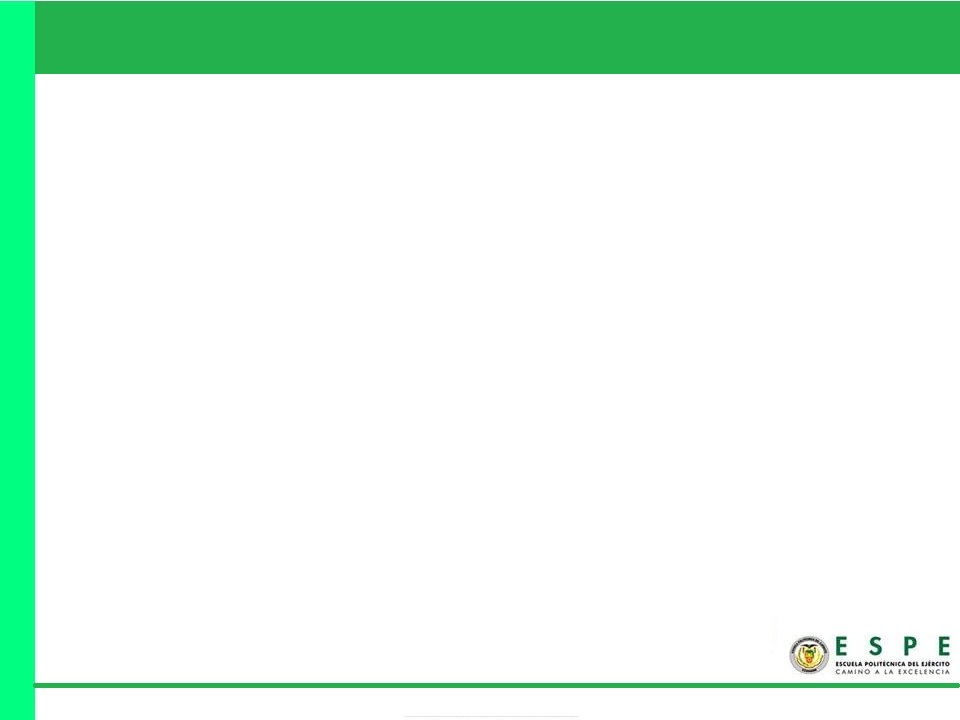 Capítulo III: DISEÑO DE LA RED IP SOBRE WDM
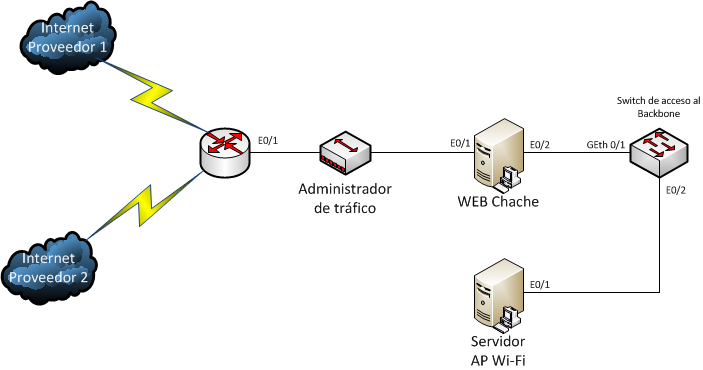 Pedro Larrea Vivar                                                                      Tesis Maestría                                                                                           15/22
[Speaker Notes: Diseño Red Interna

Para el manejo del ISP se ha diseñado una red interna que consta de un router para el acceso a internet; tiene un administrador de red y además tres funcionalidades que son: Manejo de ancho de banda, Firewall y servidor NAT.  

Incluye una mejora para el manejo ancho de banda local un servidor WEB Cache que está desarrollado en una plataforma Linux.]
Capítulo IV: DESARROLLO E IMPLEMENTACIÓN
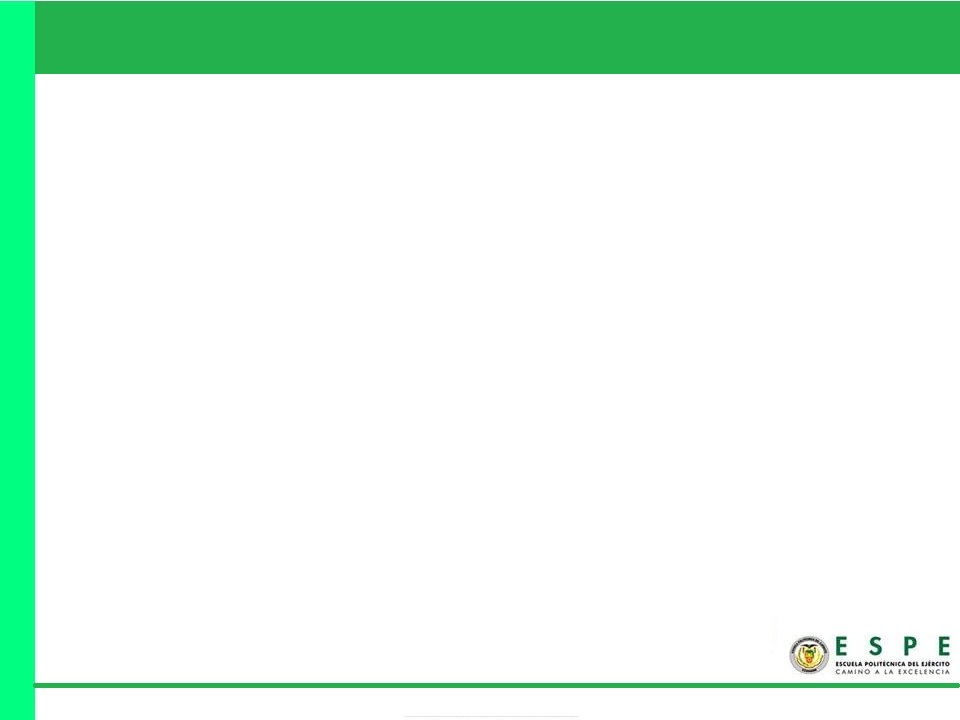 Capítulo IV: DESARROLLO E IMPLEMENTACIÓN
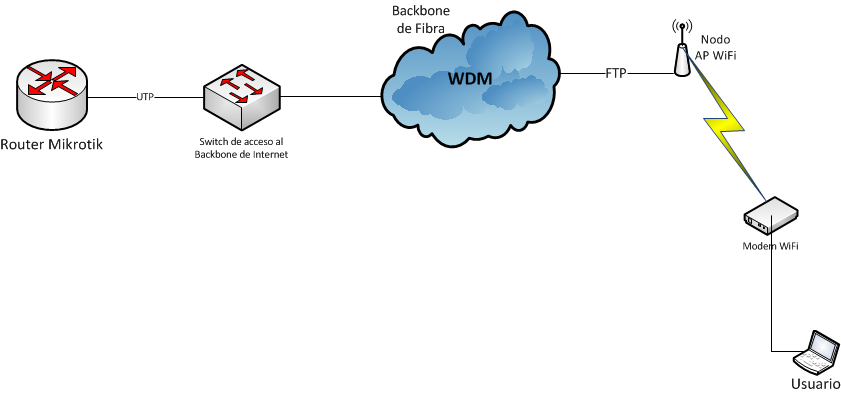 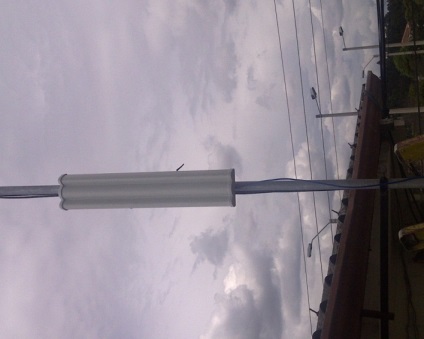 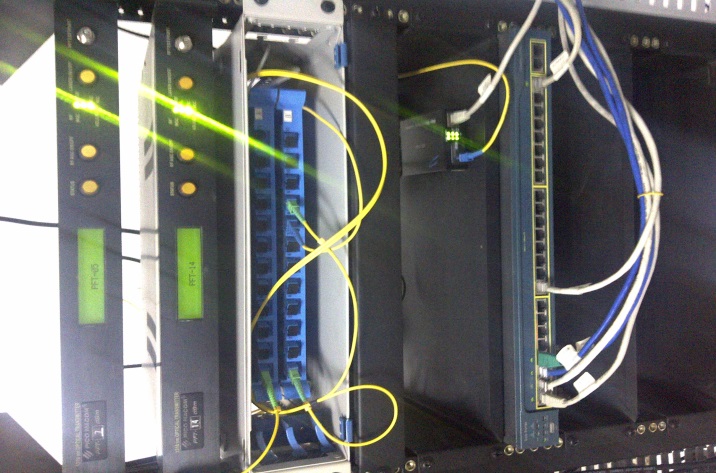 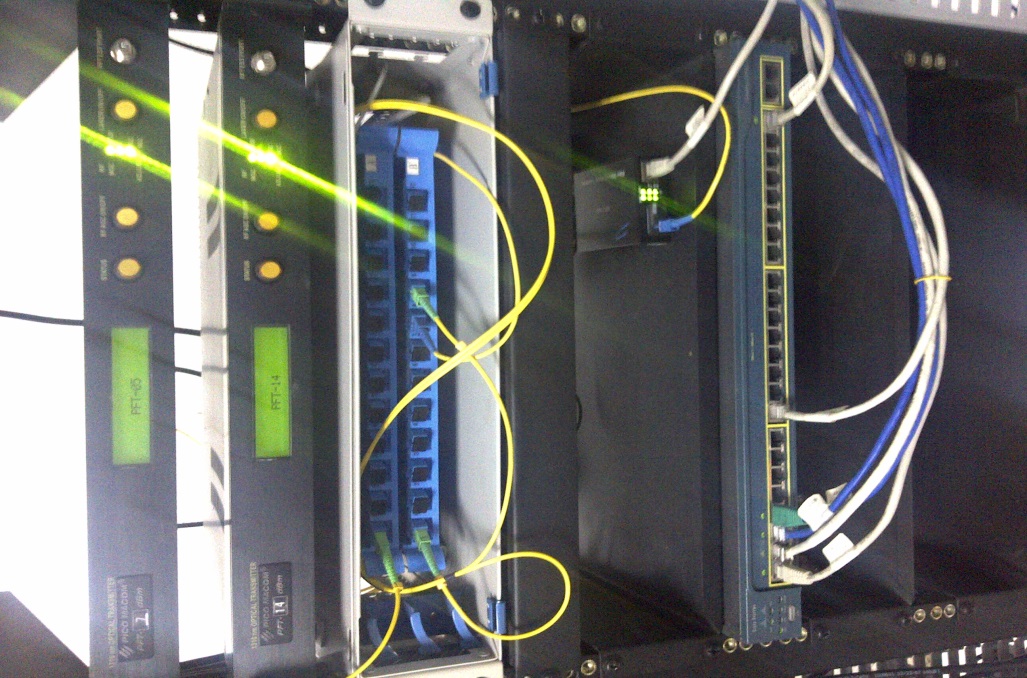 Pedro Larrea Vivar                                                                      Tesis Maestría                                                                                           17/22
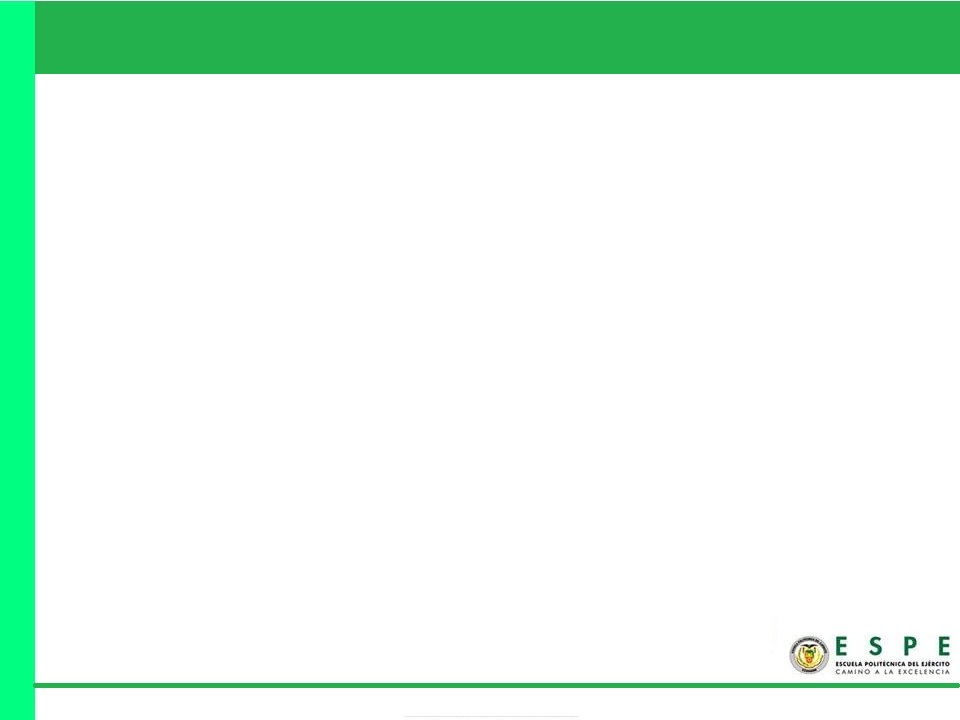 Capítulo IV: DESARROLLO E IMPLEMENTACIÓN
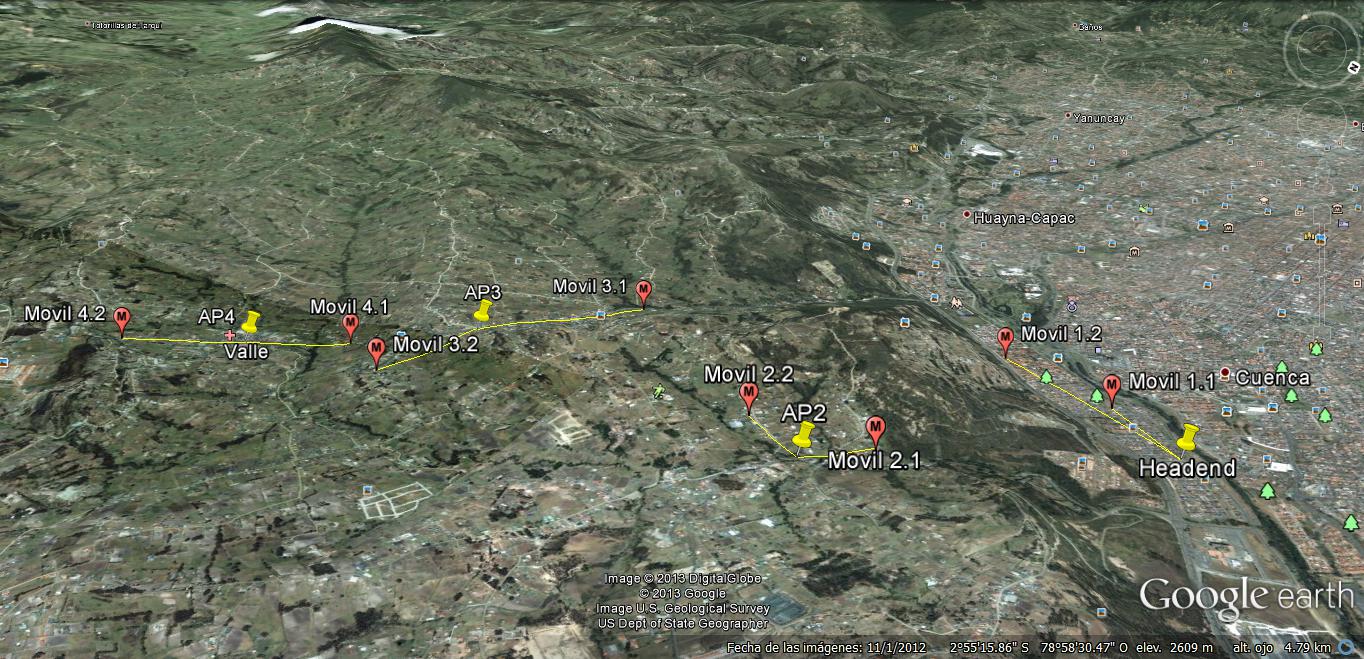 Pedro Larrea Vivar                                                                      Tesis Maestría                                                                                           13/23
Capítulo V: Conclusiones y Recomendaciones
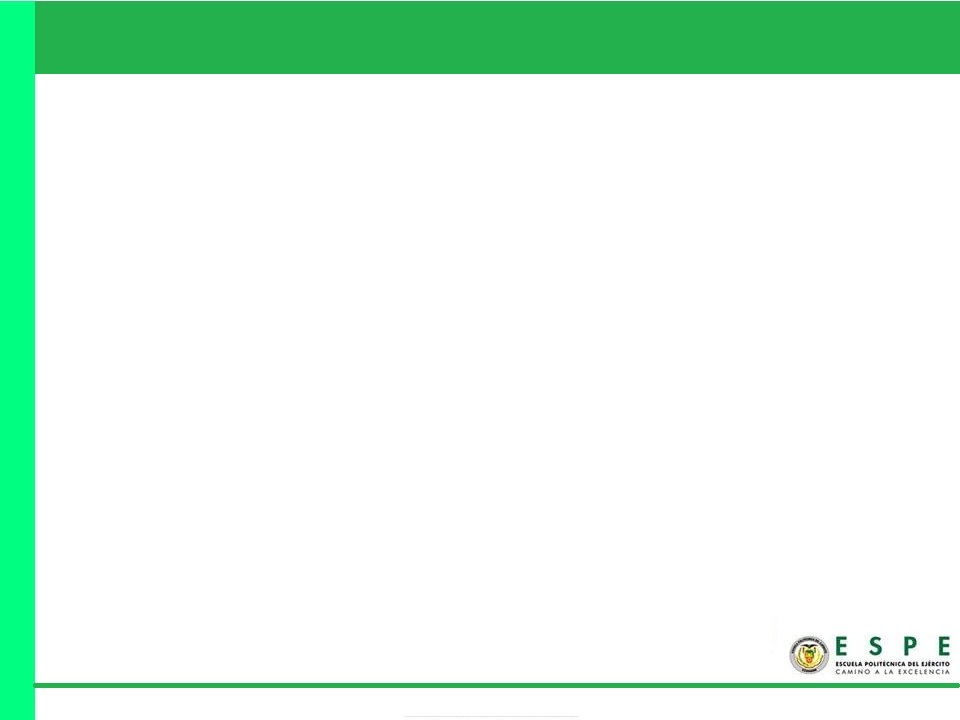 Capítulo V: CONCLUSIONES Y RECOMENDACIONES
Al desplegar una red WDM sobre una red HFC se realiza un despliegue rápido de un backbone para dar el servicio de internet a los clientes de televisión.

En redes HFC que no están diseñadas de forma total o parcial para soportar el canal de retorno, la alternativa presentada en este proyecto hace que la inversión no sea alta y el tiempo de despliegue de la red sea relativamente corto.

Este esquema de red mixto sugerido en el proyecto también se lo debería considerar cuando los clientes de la red tienen un promedio elevado de instalaciones que sobre pasan los 80 metros.
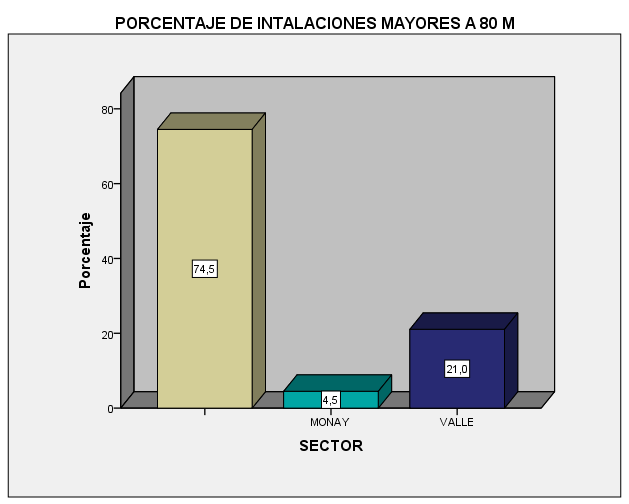 Pedro Larrea Vivar                                                                      Tesis Maestría                                                                                           20/22
[Speaker Notes: En esta nueva red se garantiza que no existirá corte del servicio de televisión de los clientes existentes en la red, puesto que se ocupa la red principalmente la fibra oscura de la red HFC.
 
Con el equipo Mikrotik se puede dar el servicio de internet a sus clientes de dos formas que son: hotspot e IP fija, en ambos caso el rendimiento es similar, con lo que se lo puede diferenciar de acuerdo a los tipos de clientes de la empresa.
 
En sectores donde las viviendas se encuentran dispersas, el implementar WiFi sobre una red WDM hiciera que el despliegue sea rápido y con una cobertura muy buena.]
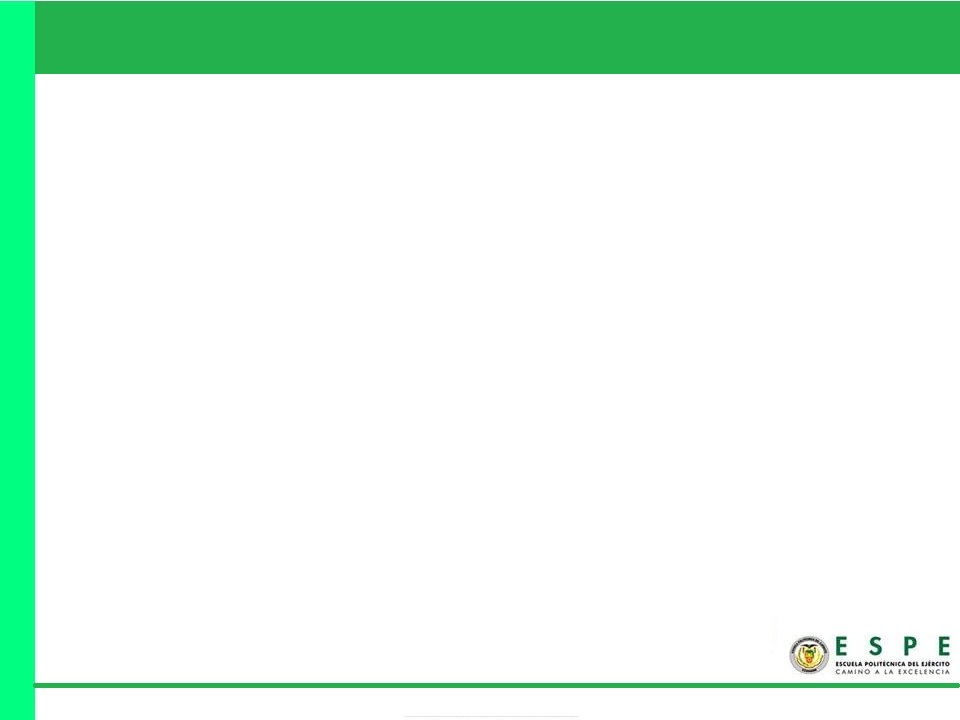 Capítulo V: CONCLUSIONES Y RECOMENDACIONES
Se recomienda a la empresa Regionaltel que para mejorar la calidad de señal de televisión en la red, realice los cambios indicados en la columna observaciones de la tabla siguiente:
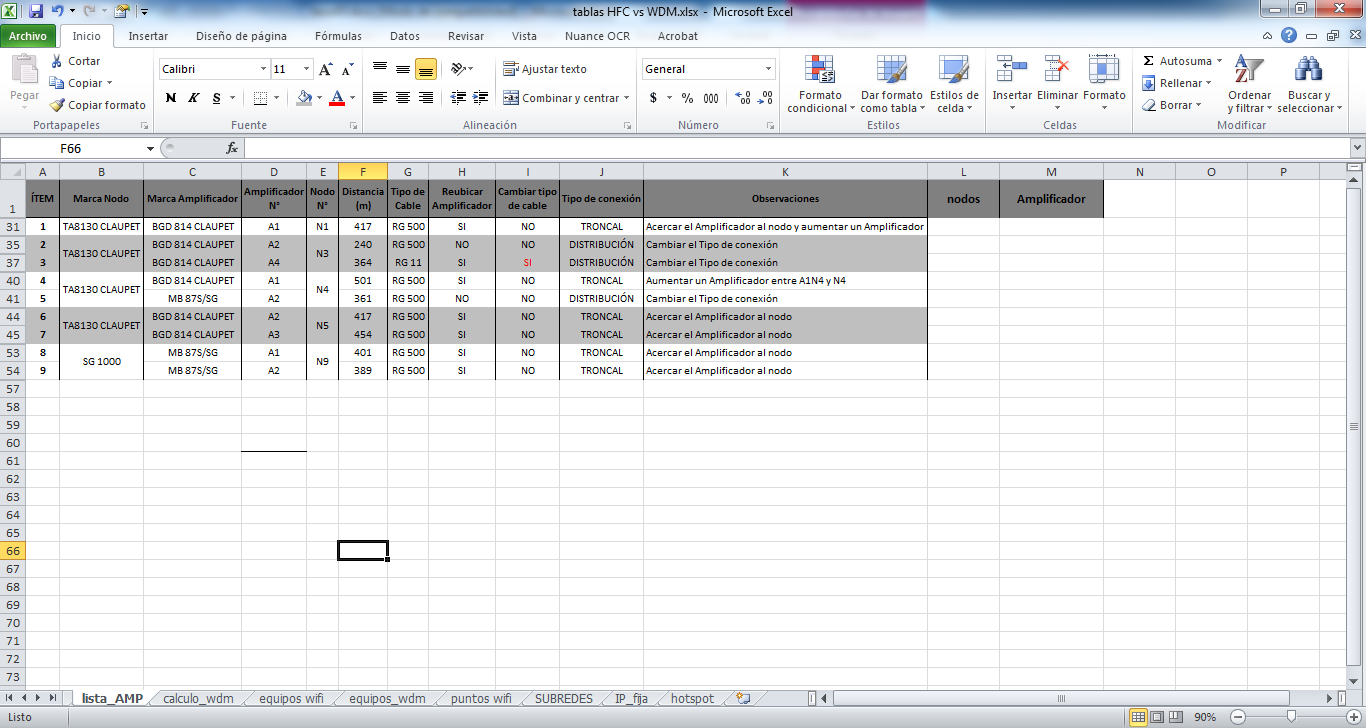 Pedro Larrea Vivar                                                                      Tesis Maestría                                                                                           21/22
[Speaker Notes: Al gestionar los AP WiFi de la red de acceso tomar en cuenta que en el sector existen más redes inalámbricas por lo que se hace prioritario gestionar o monitorear continuamente los enlaces a través de los sistemas de gestión.
 
Para una etapa inicial de implementación los equipos WDM no tienen un sistema de gestión, pero a medida que la red tenga un crecimiento mayor se debería implementar equipos WDM que incluyan el protocolo de gestión SNMP.
 
El equipo Mikrotik RB750GL de acuerdo al distribuidor en Ecuador, sugiere que el equipo responde bien con un número aproximado de 100 clientes, por lo que, es importante que de acuerdo al crecimiento en el número de clientes se cambie de equipo al RB 450 o a un RB 1100, que son equipos con mayor capacidad de procesamiento.]
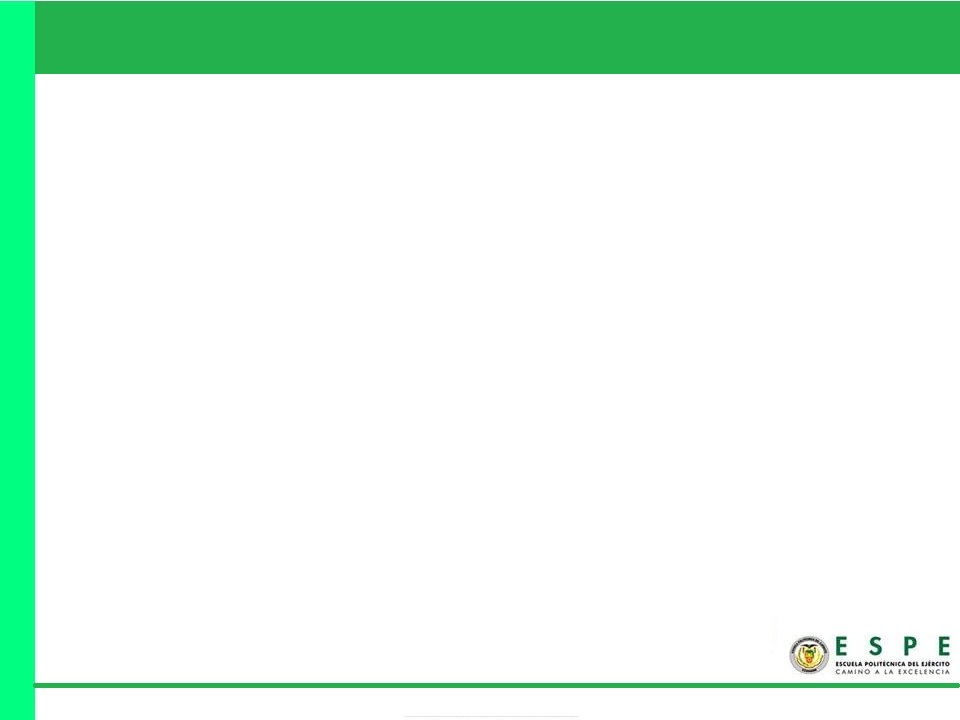 Gracias 
por su Atención
Pedro Larrea Vivar                                                                      Tesis Maestría                                                                                           22/22